Onkologické onemocnění děložního čípku
5. vyučovací hodina


Vypracovala: Bc. Zdeňka Smejkalová
Onkologické onemocnění děložního čípku
děložní čípek = děložní hrdlo (latinsky cervix uteri)
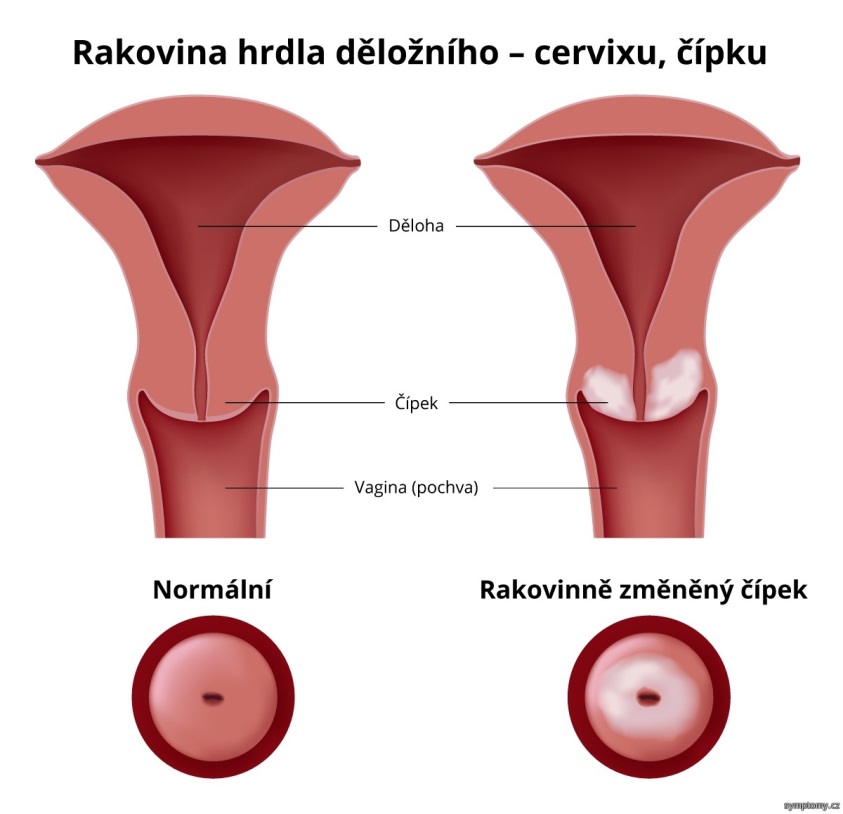 Stavba pohlaví soustavy ženy
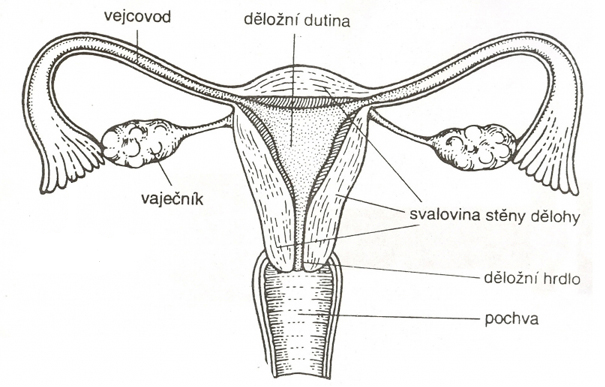 (1)
(2)
Výskyt rakoviny děložního čípku
(3)
(4)
Rizikové faktory a příznaky
Zmíněné projevy nemusí znamenat nádorové onemocnění, ale určitě by jim měla být věnována pozornost!
Příznaky
Rizikové faktory
V přednádorovém a počátečním stadiu se většinou nevyskytují žádné příznaky.
příznaky pozdního stadia rakoviny
bolest podbřišku
krvácení mimo menstruační cyklus
bolest při pohlavním styku
výtok z pochvy
bolest při močení
infekce HPV
promiskuita 
výběr partnera s rizikovým sexuálním chováním
pohlavní styk v nízkém věku
nechráněný pohlavní styk
kouření
poruchy imunity
HPV
lidský papilomavirus (Human Papilloma Virus)
hlavní faktor vzniku rakoviny děložního čípku
přenos pohlavním stykem
také je možný přenos dotykem 
     (ruka – pohl. orgán, pohl. orgán – pohl. orgán)
virem mohou být nakažení i muži
muži jsou většinou přenašeči
Rozvoj rakoviny děložního čípku
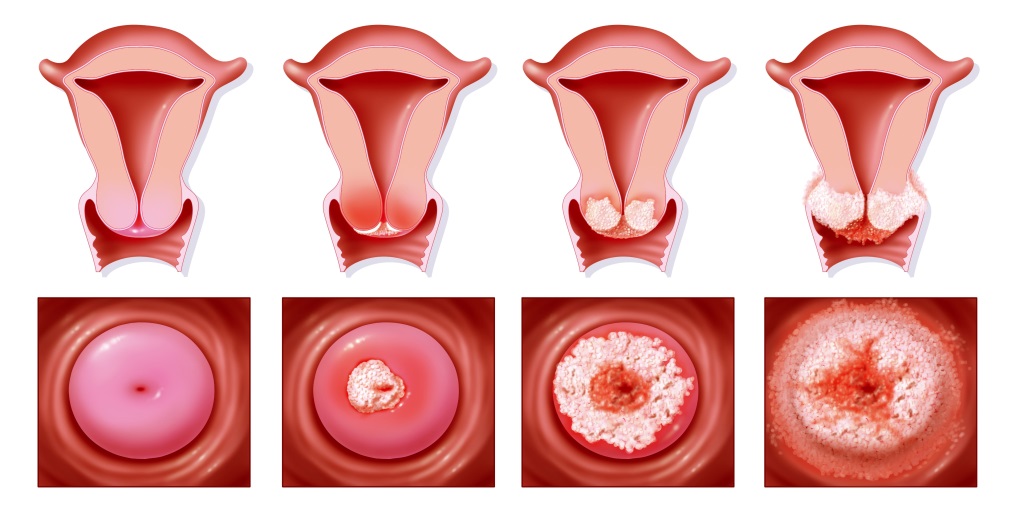 (5)
zdravá děloha – 1. fáze nádoru způsobující zánětlivou reakci – 2. fáze nádoru rozšířeného na celý děložní čípek – 3. fáze nádoru rozšířeného až do pochvy a okolních částí
Prevence rakoviny děložního čípku
všeobecná pravidla primární prevence
gynekologické preventivní prohlídky 1x za rok
oddálení prvního pohlavní styku (nejlépe až do 18. roku života)
partnerská stálost
chráněný pohlavní styk za použití kondomu
očkování proti HPV
Screening rakoviny děložního čípkuOčkování proti HPV
Očkování proti HPV
Screening
Očkování není jedinou ochranou proti HPV!


Dívkám od 13. do 14. roku a chlapcům ve věku 13 let očkovaní hradí zdravotní pojišťovna.
Jedná se o metodu záchytu přednádorového nebo počátečního stadia rakoviny.
Provádí se odběr stěru z děložního čípku v rámci pravidelné gynekologické prohlídky.
Dívky by měly v rámci prevenci rakoviny být poprvé vyšetřeny po zahájení sexuálního života, ale poprvé by měly gynekologického lékaře navštívit v 15 letech.
očkování a screening – video
Použité zdroje
Lidský papilomavirus. Cervix [online]. 2018, 6. 3. 2014 [cit. 2018-05-05]. Dostupné z: https://www.cervix.cz/index.php?pg=pro-verejnost--lidsky-papilomavirus-hpv
Rakovina děložního čípku. Cervix [online]. 2018, 18. 12. 2017 [cit. 2018-05-05]. Dostupné z: https://www.cervix.cz/index.php?pg=pro-verejnost--rakovina-delozniho-cipku--prevence
Rakovina děložního čípku. Vitalion [online]. c2018 [cit. 2018-05-05]. Dostupné z: https://nemoci.vitalion.cz/rakovina-delozniho-cipku/
Zdroje obrázků:
(1): Ženské pohlaví "pod lupou". Kalíšek.cz [online]. 2017 [cit. 2018-05-05]. Dostupné z: http://kalisek.cz/zenske-pohlavi-pod-lupou
(2): Rakovina děložního čípku. Symptomy [online]. 2017 [cit. 2019-03-20]. Dostupné z: https://www.symptomy.cz/nemoc/rakovina-delozniho-cipku
(3), (4): Novotvary 2015 ČR [online]. Praha: Ústav zdravotnických informací a statistik ČR, 2015. [cit. 2018-04-30]. Dostupné z: http://www.uzis.cz/publikace/novotvary-2015
(5): Nenech to náhodě! Rakovina děložního čípku už si nemusí vyžádat život žádné ženy. Marianne [online]. 2019 [cit. 2019-03-20]. Dostupné z: https://www.marianne.cz/clanek/nenech-nahode-rakovina-delozniho-cipku-uz-si-nemusi-vyzadat-zivot-zadne-zeny